1. What is the force on, and the electric field surrounding (magnitude and direction) an electron if it is accelerated upward at 5.20x1015 m/s/s? (4.74x10-15 N up, 2.96x104 N/C down)
2. A 1.50-gram object is suspended against gravity between two horizontal parallel plates that are 5.20 cm apart.  What charge does the object have if this requires 537 V to accomplish?  If the top plate is negative, is the charge positive or negative?  (+1.42 µC, positive)
3. Two point masses have a force of attraction of 2.30x10-12 N when they are separated by 56.0 cm.  What is their separation if the force of attraction is 5.80x10-12 N? (35.3 cm)
4. Find the net force and direction on mass A and mass B: (A: 10.8 N right, B: 1.72 N left)
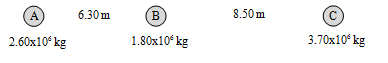 5.  Each grid line is a meter. Charge A is +160. µC, and charge B is -210. µC, and C is +630. µC.  Calculate the force on charge A.  Draw the force vector and label its magnitude and direction. (144 N left and up at 68.4o above the x-axis)
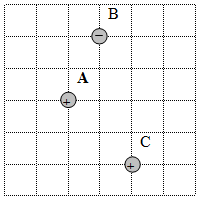 6. A 0.310-gram object with a charge of -1.80 C is suspended against gravity between two horizontal parallel plates.  The plates have a voltage of 150. V across them, what is their separation?  Which plate is the positive plate?  (8.88 cm, top)
7. A 0.980-gram object with a charge of +0.780 C is suspended against gravity between two horizontal parallel plates that are 3.80 cm apart.  What voltage does this require, and which plate is the positive plate? (468 V, bottom)
8. A 0.450-gram object is suspended against gravity between two horizontal parallel plates that are 1.50 cm apart.  What charge does the object have if this requires 13.0 V to accomplish?  If the top plate is negative, is the charge positive or negative? (5.09 µC, positive)
9. An object with a charge of +4.50 C is suspended against gravity between two horizontal parallel plates that are 1.4 cm apart.  What mass does the object have if this requires 260. V to accomplish?  Which plate is positive, the top or the bottom? (8.52 g, bottom)
10. A 2.30 gram object is suspended against gravity between two horizontal parallel plates that are 3.80 cm apart.  What charge does the object have if this requires 75.0 V to accomplish? If the positive plate is on the top, is the charge positive or negative?  (11.4 µC (1.14x10-5 C), negative)
Question